Giresun MerkezSayca İmam-Hatip Ortaokulu
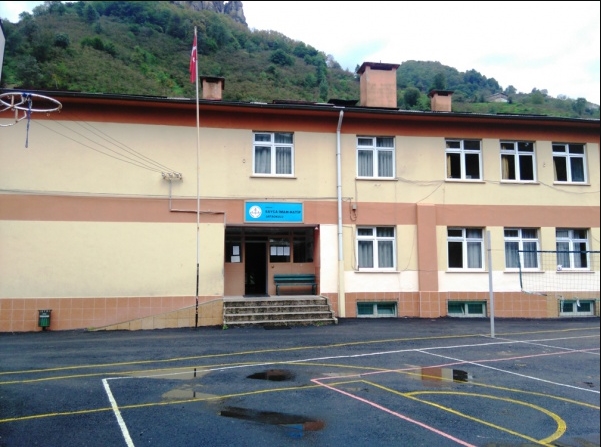 Okulumuz, 2015-2016 eğitim öğretim yılında 5. sınıftan itibaren kademeli olarak eğitim öğretime başlamıştır. Öğrenim süresi 4 yıldır. Milli Eğitim Bakanlığı Din Öğretimi Genel Müdürlüğüne bağlıdır.
Sayca imam hatip ortaokulu
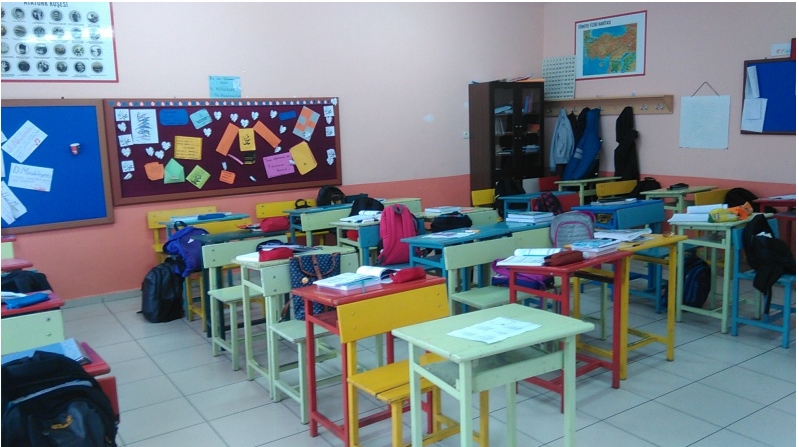 Okulumuz 2 kat ve bir zemin katından oluşan 4 derslikli bir binada eğitim öğretime devam etmektedir.
Okulumuz
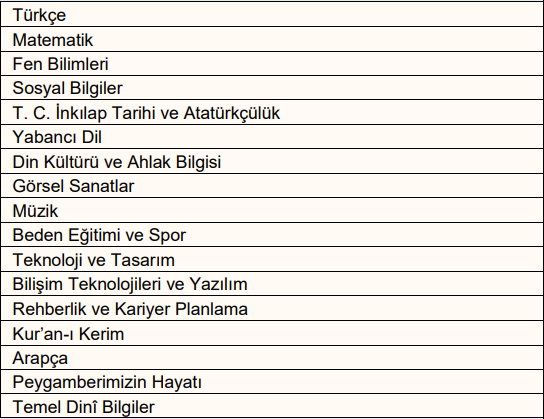 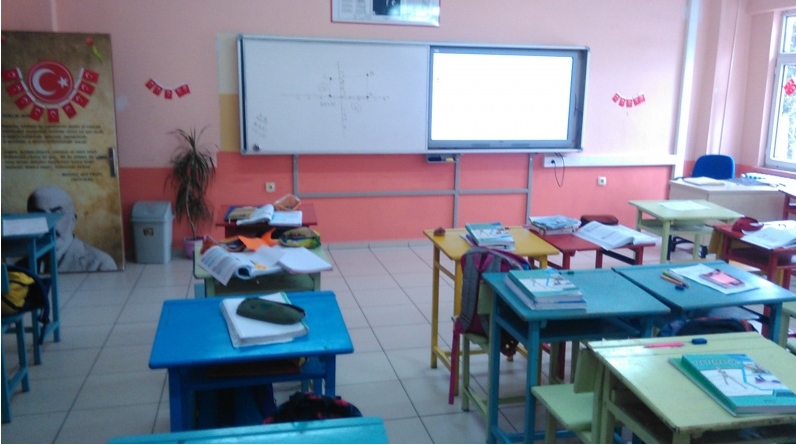 Okulumuzda okutulan dersler
Okulumuzda diğer ortaokullarda okutulan ve liseye yerleştirme sınavında çıkan tüm dersler okutulmaktadır.
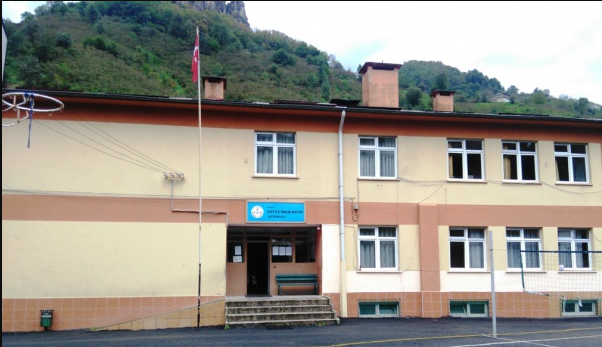 Okulumuzda dersliklerin dışında Fen Sınıfı, Bilişim Sınıfı ve Zeka Oyunları Sınıfı, Öğretmenler Odası, Mescid, Müdür / Müdür Yardımcısı Odası ve yemekhane bulunmaktadır.
okulumuz
Okul kütüphanemiz
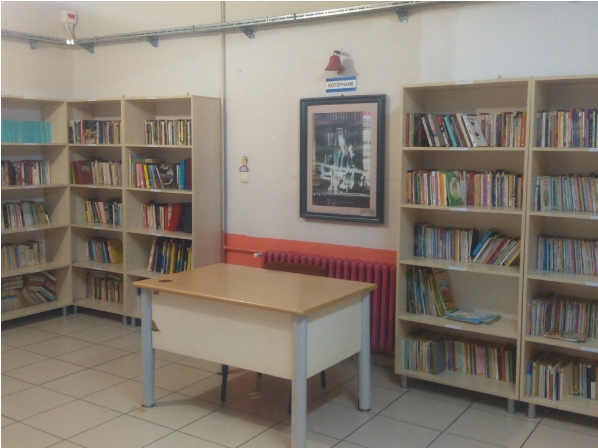 Sportif başarılar
Okulumuz öğrencileri masa tenisi, badminton, atletizm, voleybol ve dart gibi bir çok spor dalında aktif olarak yer almaktadırlar.
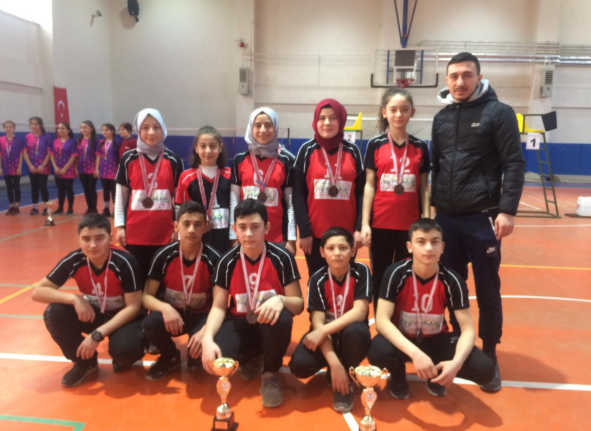 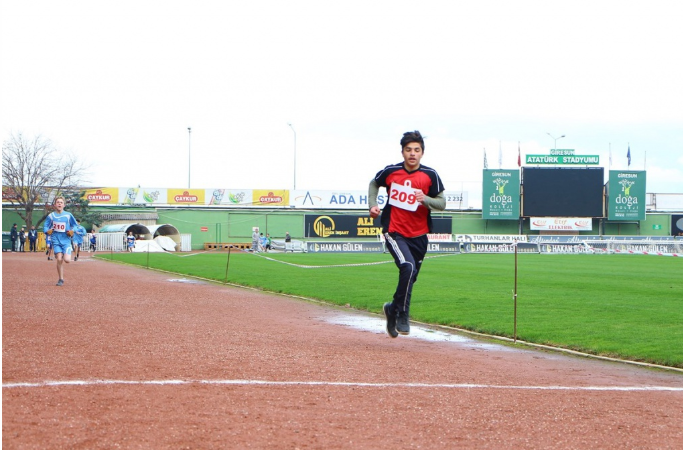 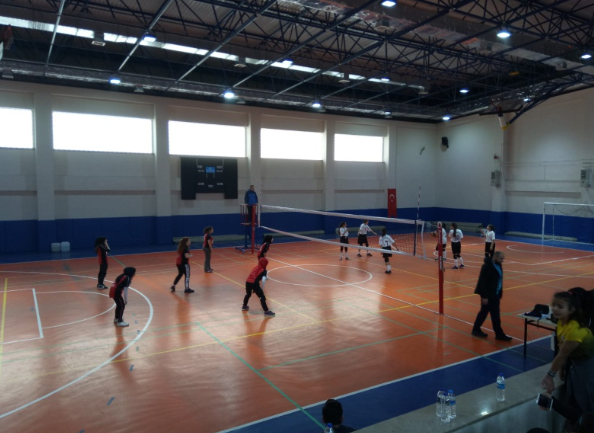 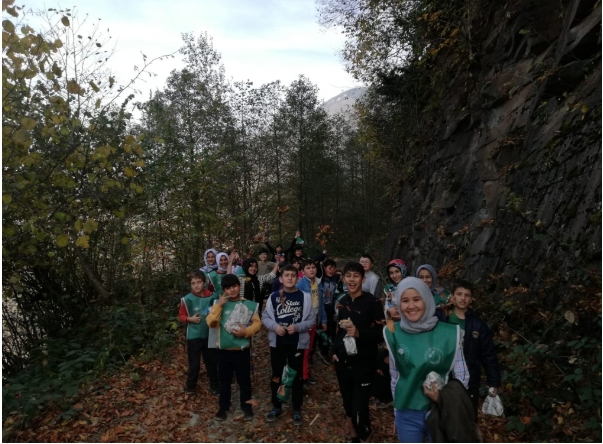 11 Milyon fidan dikim etkinliği
Okulumuz öğrencileri İlimiz Merkez İnişdibi Rehabilitasyon sahasında yapılan fidan dikim etkinliklerinde…
lise tanıtımları
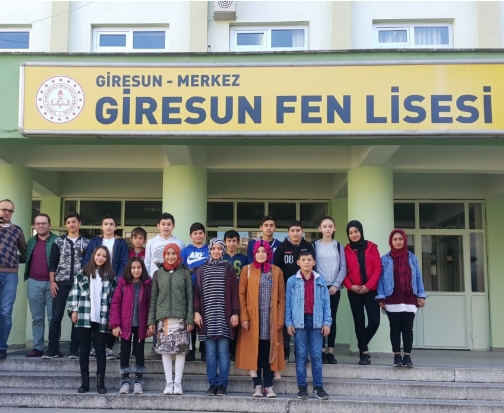 Öğrencilerimize sınıf rehber öğretmenleri eşliğinde ilimizde yer alan liseler tanıtıldı.
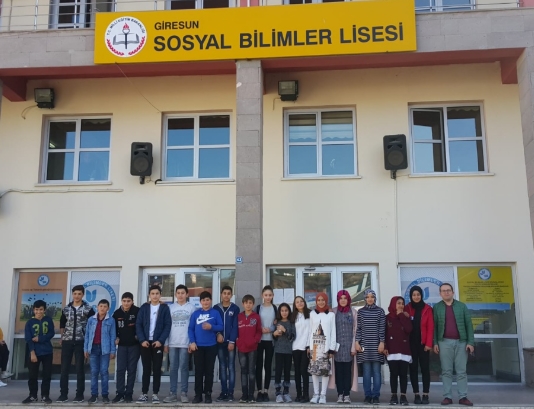 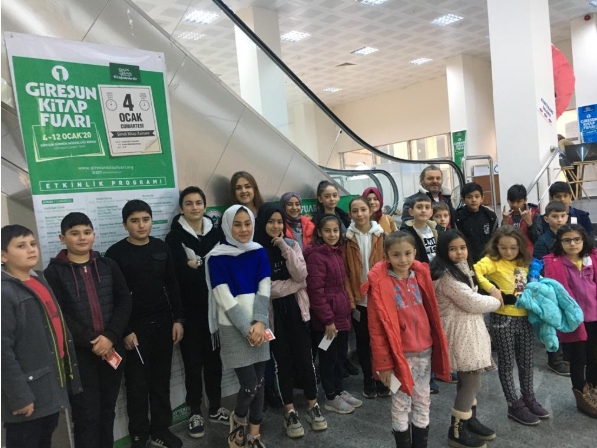 Kitap fuarı gezimiz
Öğrencilerimiz ilimizde açılan kitap fuarında…
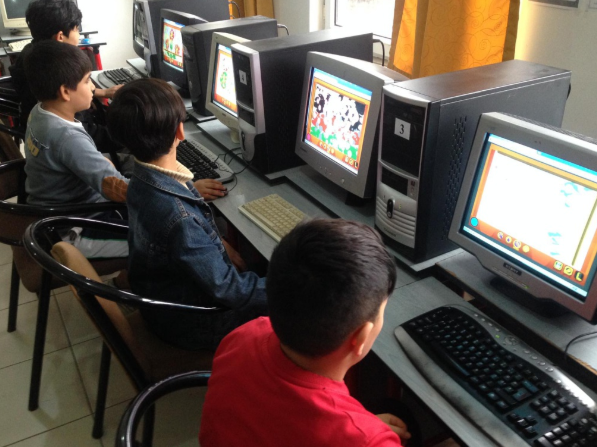 KULÜP FAALİYETLERİMİZ
Okulumuzda bir çok kulüp yer almaktadır.
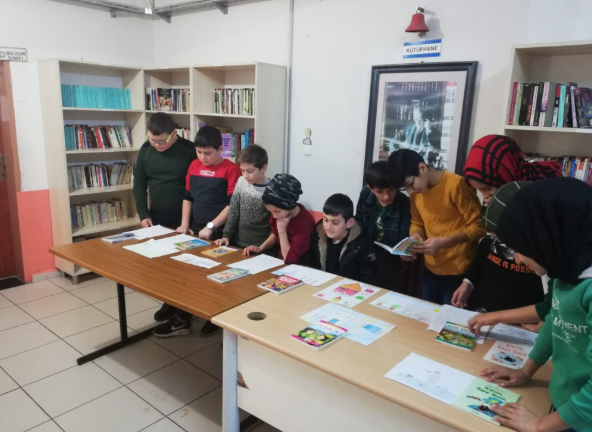 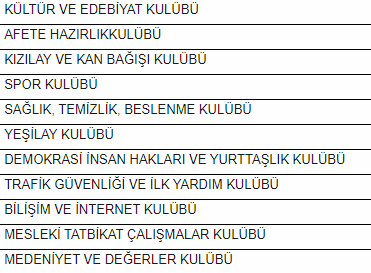 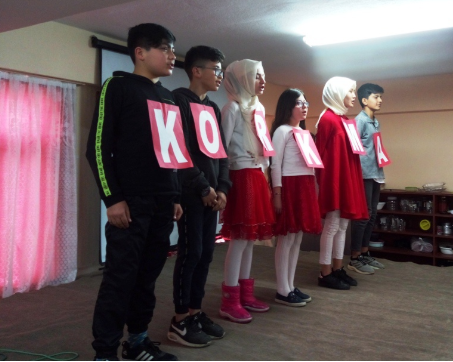 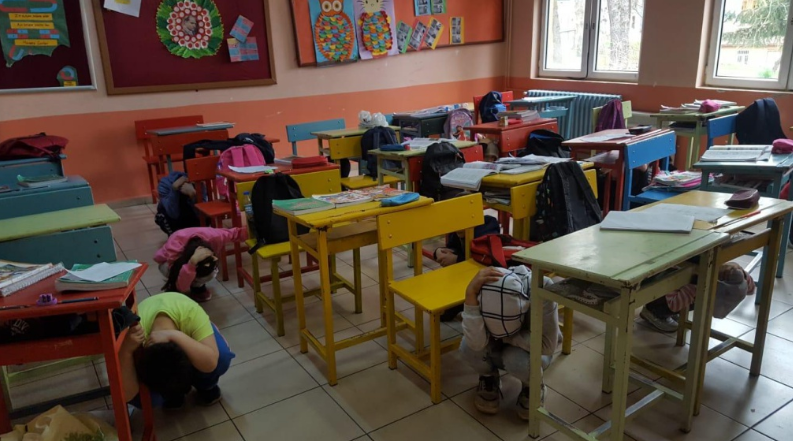 4006 BİLİM FUARI
Okulumuzda düzenlenen Bilim Fuarı.
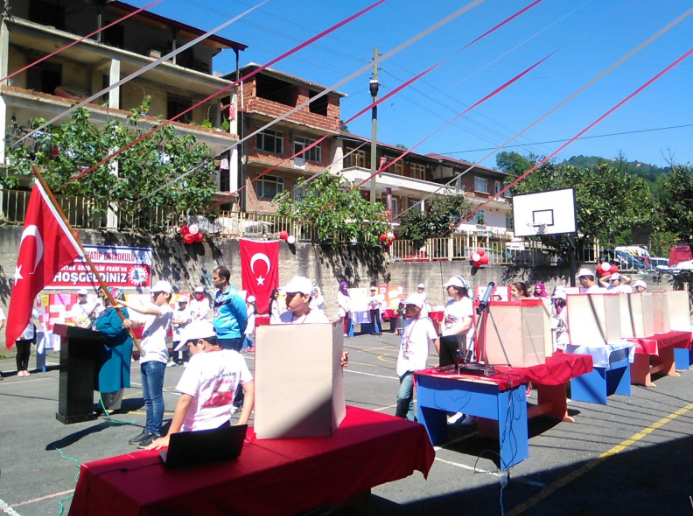 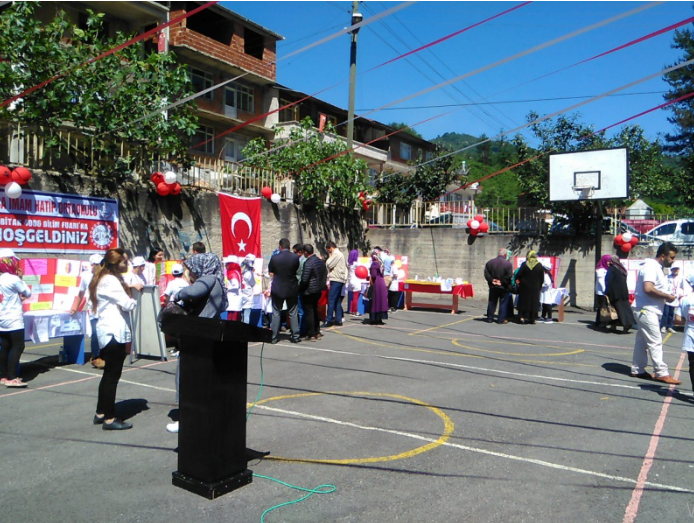